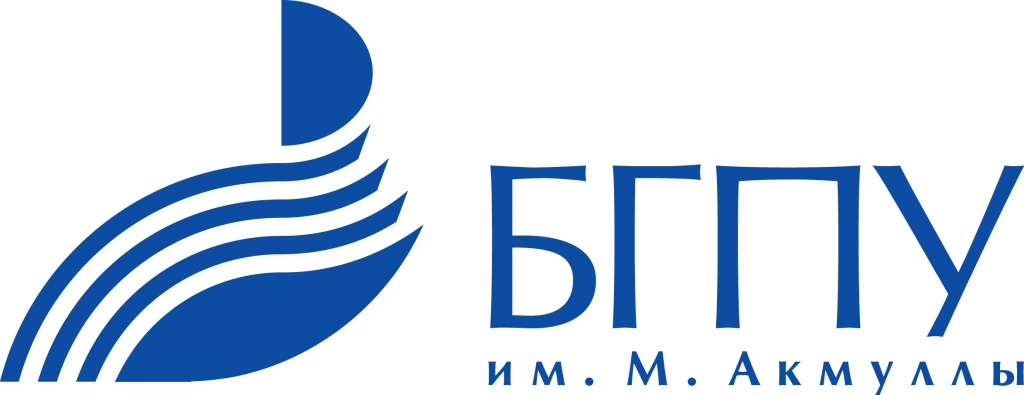 Информация для абитуриентов2021
БОЛЬШОЙ ВЫБОР ПРОГРАММ

15 специальностей в колледже
126 бакалавриат
101 магистратура
27 аспирантура
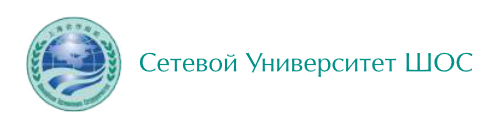 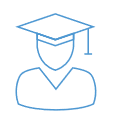 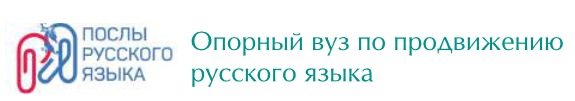 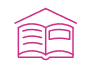 ИНФРАСТРУКТУРА

12 корпусов
7 общежитий
2 бассейна
Спортивно-оздоровительный комплекс
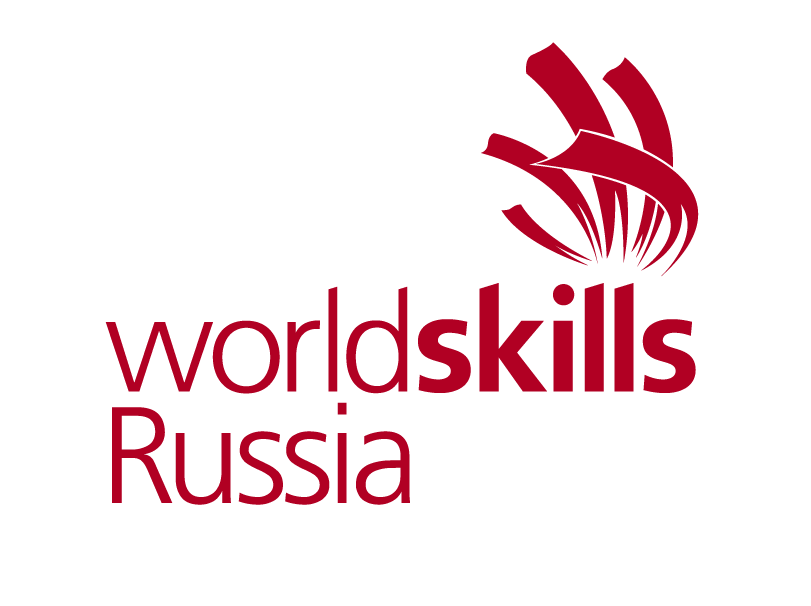 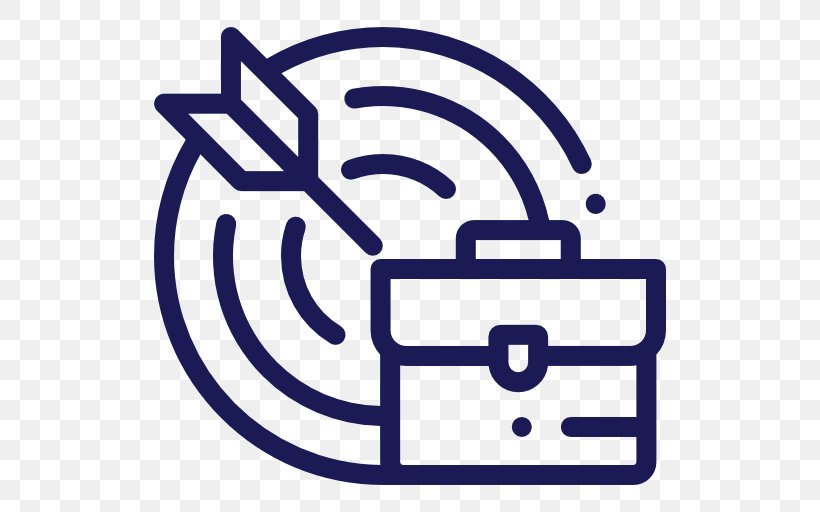 ВОСТРЕБОВАННЫЕ 
СПЕЦИАЛИСТЫ
И ИХ 
ПОДДЕРЖКА
2
2
3
3
01
06
Устойчивое развитие экосистем
биолог
Правовое и документационное обеспечение управления
документовед
02
Прикладная информатика в здравоохранении
инженер
07
Физкультурно-спортивная деятельность
тренер
НОВОЕ!
03
08
Наноэлектроника микроструктур
инженер
Обществознание и английский язык
учитель
04
Референт-аналитик информационных ресурсов
референт
09
Башкирский язык, литература и начальное образование
учитель
Башкирский язык, литература и дошкольное образование
учитель
05
Психологическое консультирование и медиация в социальной сфере 
педагог-психолог
10
4
4
Цифры приема (бюджет)
ВСЕГО – 1168 мест
5
Как подать документы
Дистанционно – через сайт https://bspu.ru/

Очный прием - исходя из санитарно-эпидемиологической обстановки 


Места приема документов:

г. Уфа, ул. Октябрьской революции, 3а
2 корпус, холл 1 и 2 этажа
Режим работы приемной комиссии:
ежедневно с 9.00 – 18.00 ч.
6
Срок подачи документов
Начала приема: 14 июня 2021 г.
Очная форма обучения (бюджет)

Срок завершение приема документов:
25.07.2021 (ЕГЭ + допэкзамен) и 29.07.2021 (только по ЕГЭ)
Прием согласий:
04.08.2021 (особая и целевая квота) и 11.08.2021 (общий конкурс)
Зачисление:
06.08.2021 (особая и целевая квота) и 17.08.2021 (общий конкурс)
7
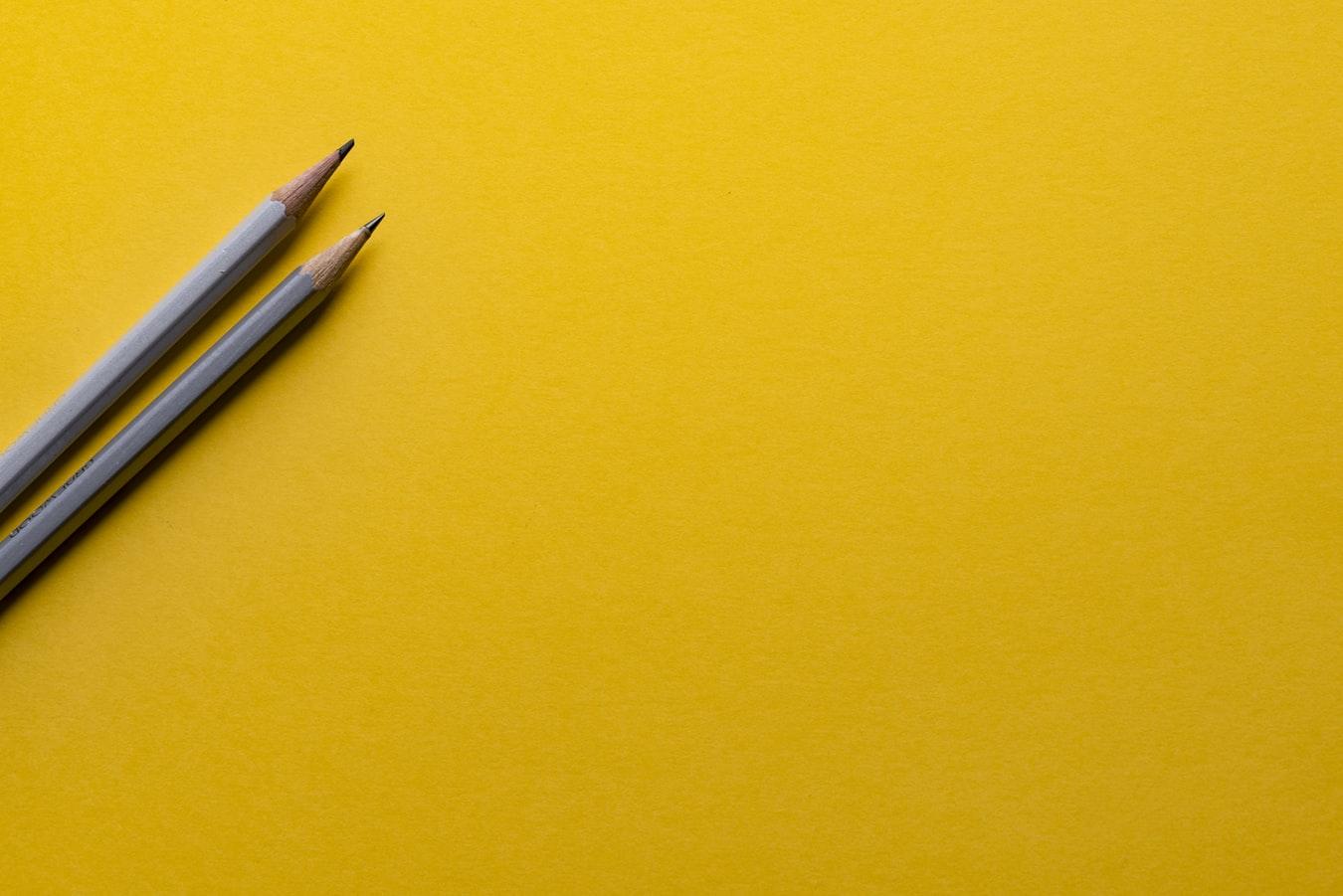 Акмуллинская олимпиада (школьники)
Документы
- паспорт
 аттестат или диплом СПО/ВО
 СНИЛС
Медицинская справка не требуется!
Количество направлений, на которые можно поступить - 5
Поступающие могут представить:
 оригинал
 копии
 электронные образы документов (скан или фото хорошего качества)
Заверения копий не требуется

Цифровая подпись не требуется
8
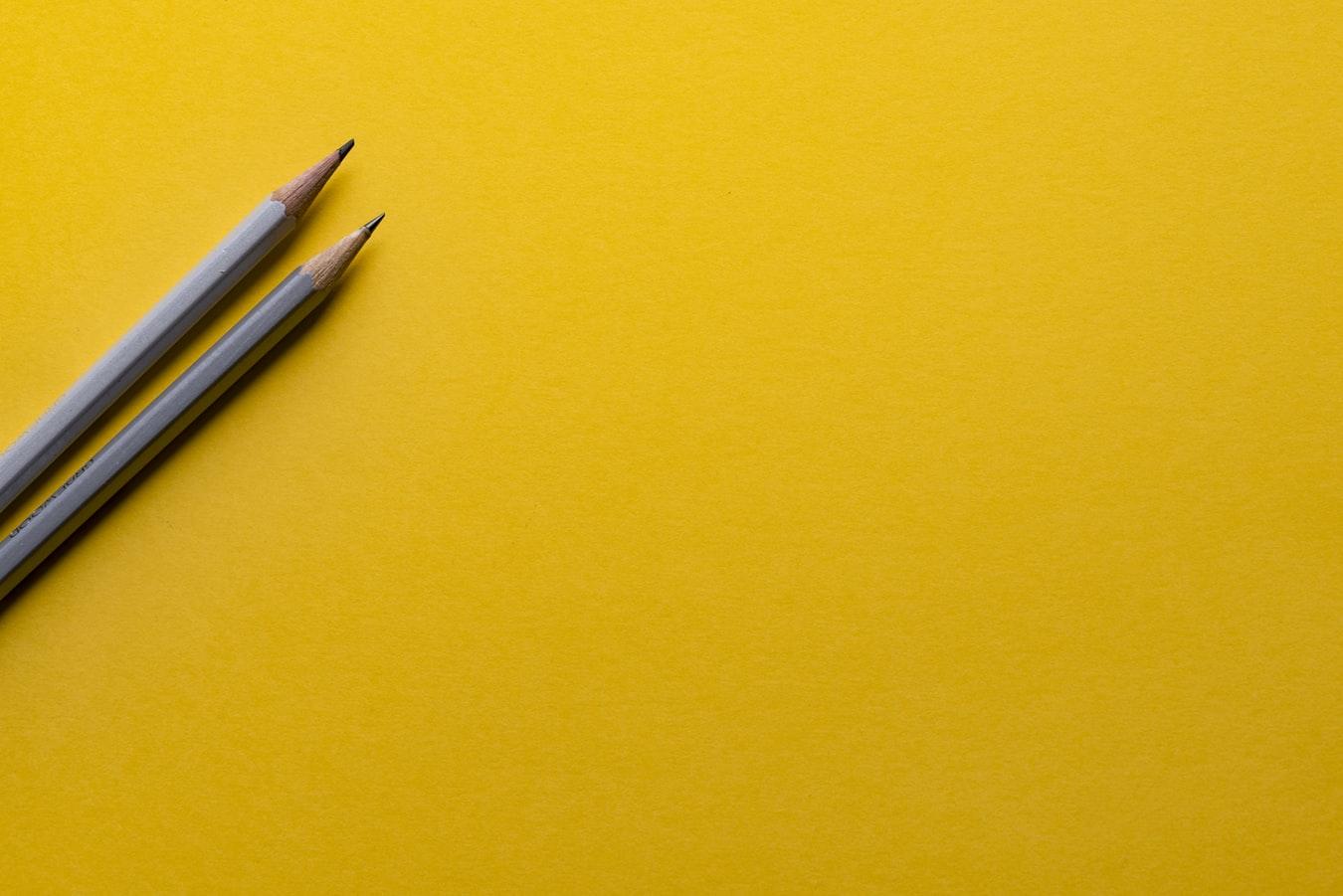 Акмуллинская олимпиада (школьники)
Документы
Абитуриент обязан

в течение первого года обучения:

 представить в организацию оригинал документа установленного образца

- пройти обязательные предварительные медицинские осмотры (обследования)
9
Акмуллинская олимпиада (школьники)
Что нового в правилах приема
ВЫБОР экзаменов
поступающий САМ выбирает 
какой предмет сдать
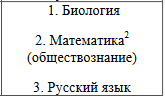 обязательные экзамены
10
Акмуллинская олимпиада (школьники)
Минимальные баллы за вступительные экзамены
ЕГЭ действительны в течение 4-х лет с даты его выдачи, так, например, если вы поступаете в 2021 году - действительны результаты ЕГЭ 2017, 2018, 2019 и 2020 годов
11
Акмуллинская олимпиада (школьники)
Средний балл ЕГЭ (по итогам 2020 года)
12
Акмуллинская олимпиада (школьники)
Проходной балл
Сумма баллов по трем предметам (ЕГЭ или вступительные испытания вуза), необходимое для зачисления на то или иное направление
Проходной
 балл
3 места
Выбыл из конкурса
13
Акмуллинская олимпиада (школьники)
Конкурсная ситуация (пример 2020 года)
14
Акмуллинская олимпиада (школьники)
Особые права при поступлении - квота
Особая квота устанавливается в размере 10% от бюджетных мест по направлению.


В пределах особой квоты имеют право поступать (при предъявлении подтверждающих документов):
дети-инвалиды;
инвалиды I и II групп;
инвалиды с детства;
инвалиды вследствие военной травмы или заболевания, полученных в период прохождения военной службы;
дети-сироты и дети, оставшиеся без попечения родителей;
лица из числа детей-сирот и детей, оставшихся без попечения родителей;
ветераны боевых действий.
15
Акмуллинская олимпиада (школьники)
Целевое обучение
Это способ восполнения кадровой потребности в тех областях экономики, где она в данный момент присутствует
Как получить целевое направление?

1. Найти заказчика целевого обучения. 


2. Заключить договор с заказчиком. 
Процесс регламентируется Постановлением Правительства Российской Федерации от 13.10.2020 № 1681 «О целевом обучении по образовательным программам среднего профессионального и высшего образования». Обратите внимание, что в договоре обязательно должны быть прописаны меры материальной поддержки со стороны заказчика
 
3. Подать документы в вуз на то направление, где выделена квота целевого приема, и предоставить договор о целевом обучении.
16
Акмуллинская олимпиада (школьники)
Платное обучение (очная форма)
17
Стоимость обучения по заочной форме обучения от 30 000 до 48 000 руб. в год
Стоимость обучения по очно-заочной форме обучения от 32 468 до 65 281 руб. в год
Акмуллинская олимпиада (школьники)
Скидки на обучение (очная форма)
Скидки не суммируются!
18
Акмуллинская олимпиада (школьники)
Скидки на обучение (очная форма) СПОРТ
Скидки не суммируются!
19
КОНТАКТЫ:

(347) 287-99-99 «горячая линия»

Вконтакте: https://vk.com/bspu.abitur

Почта: bspu.pk@mail.ru

Сайт БГПУ им. М.Акмуллы: https://bspu.ru/
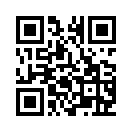 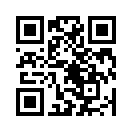